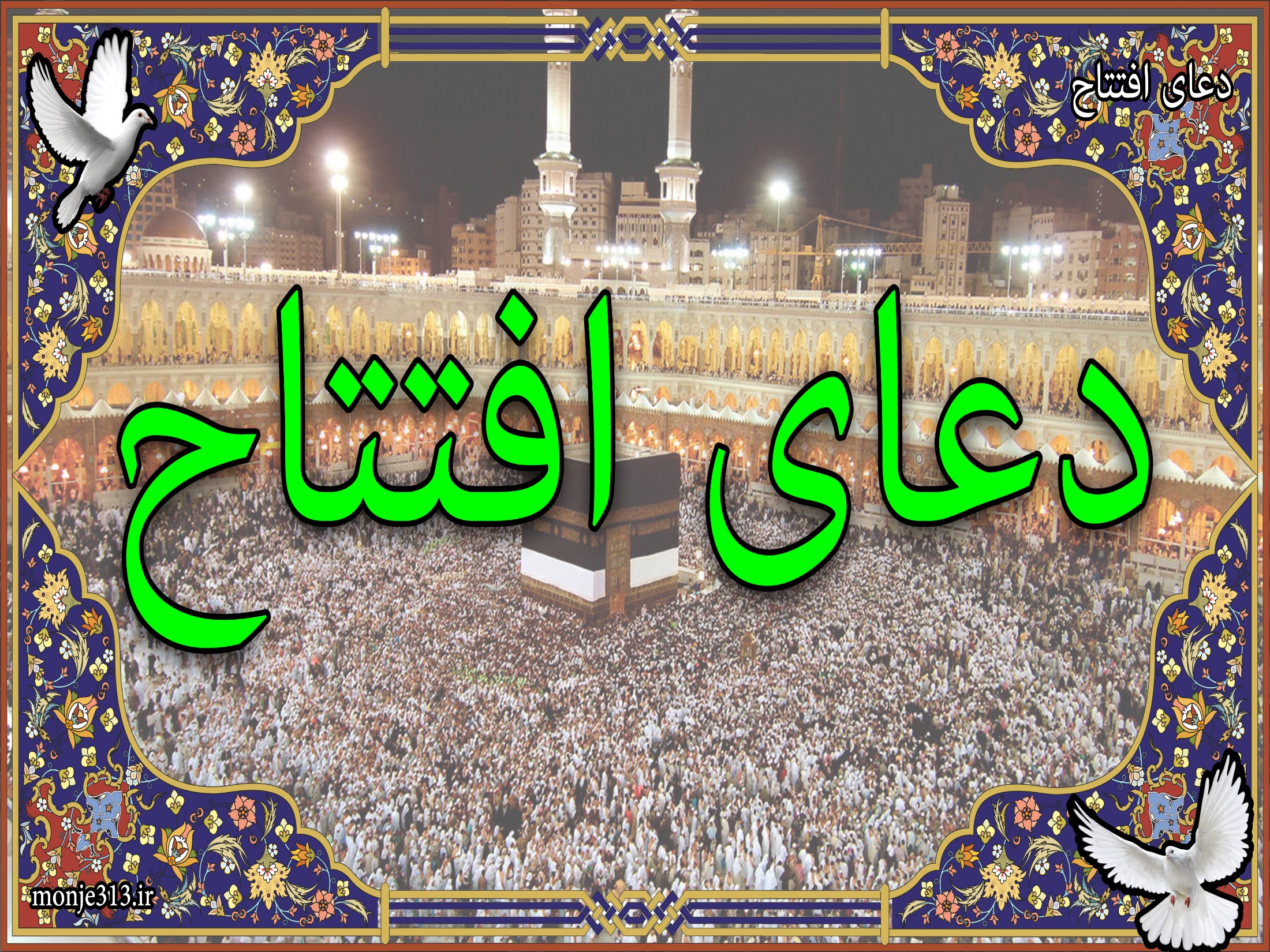 Photo Album
by HAMED_COMPUTER
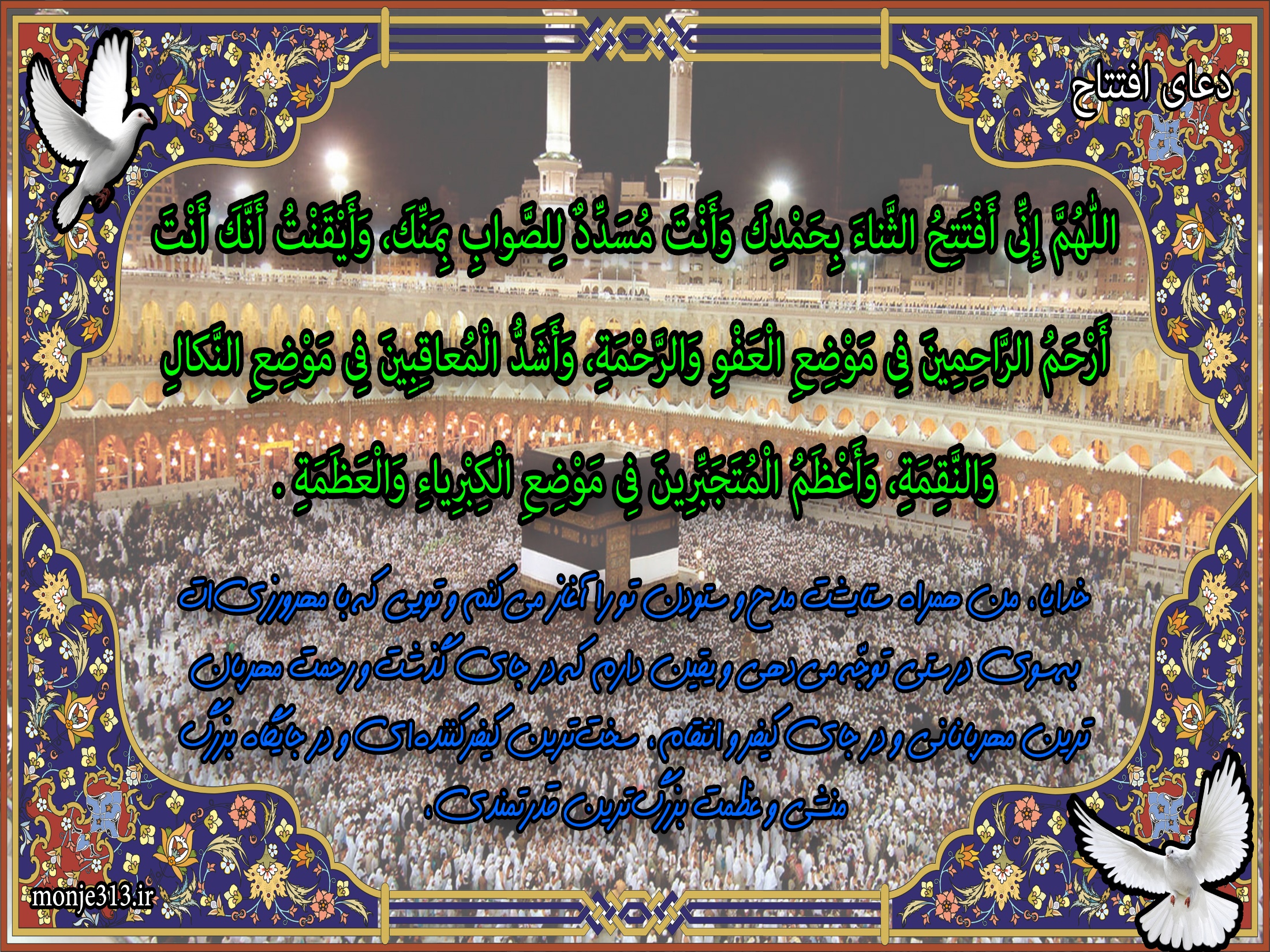 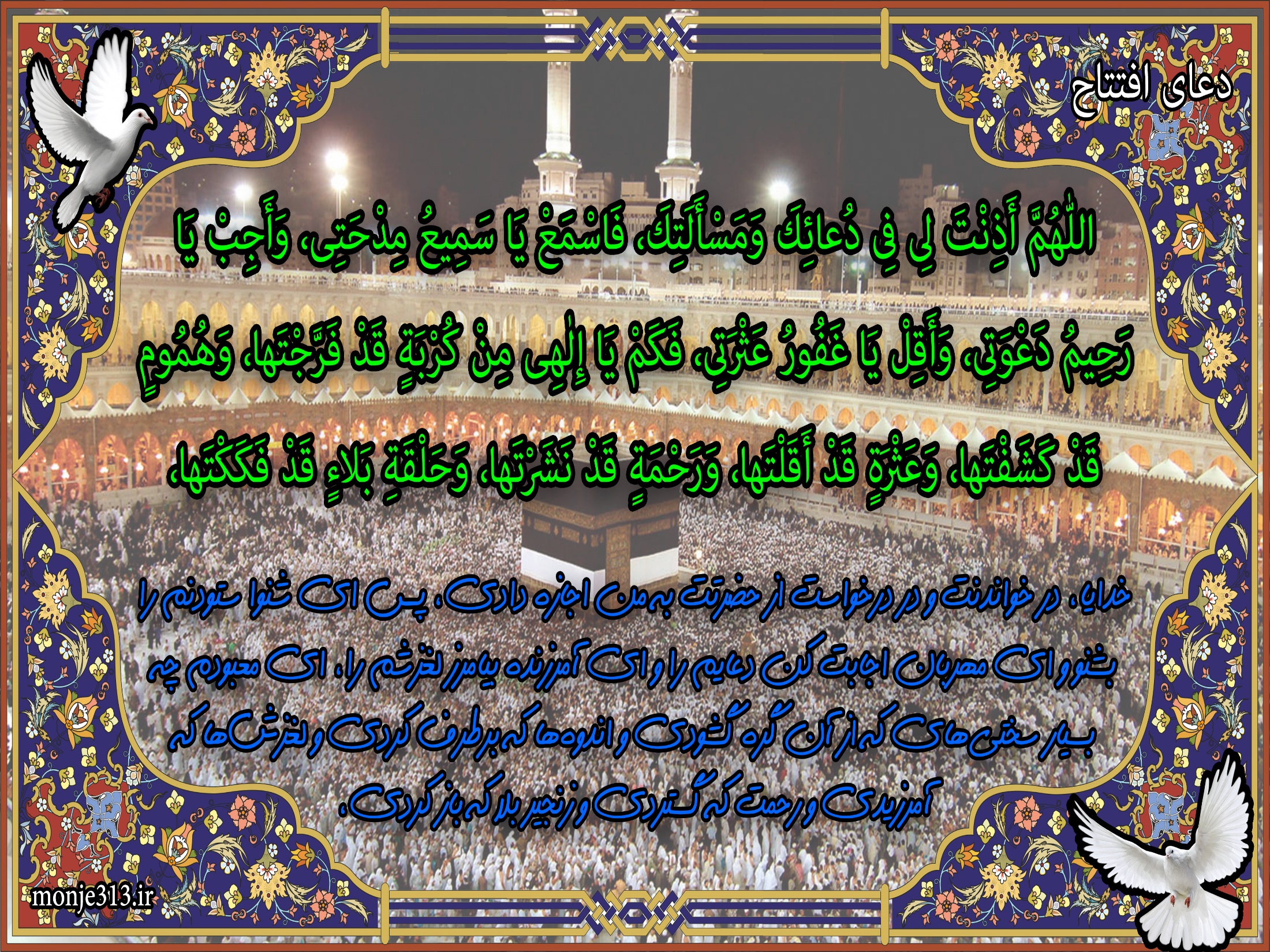 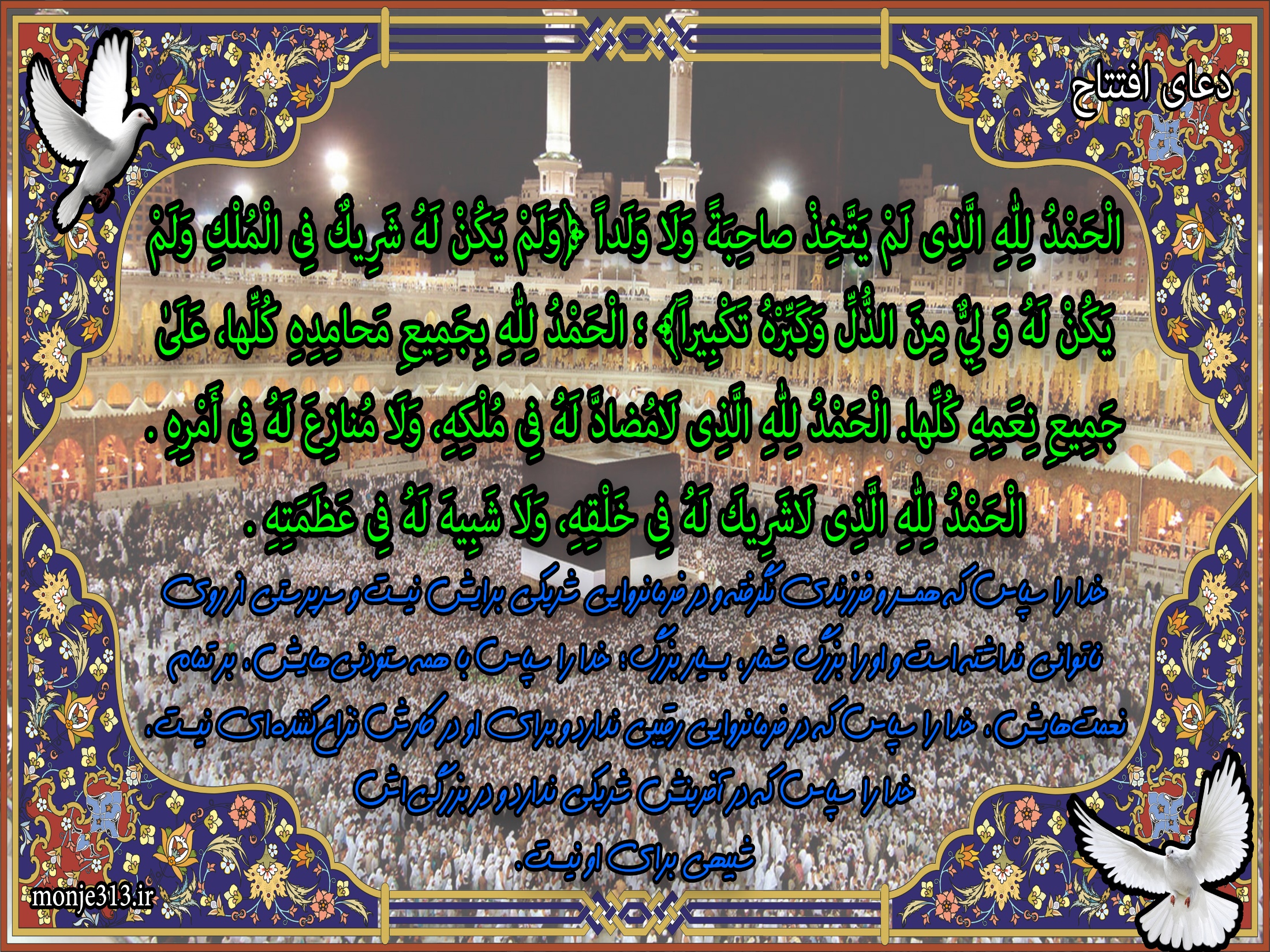 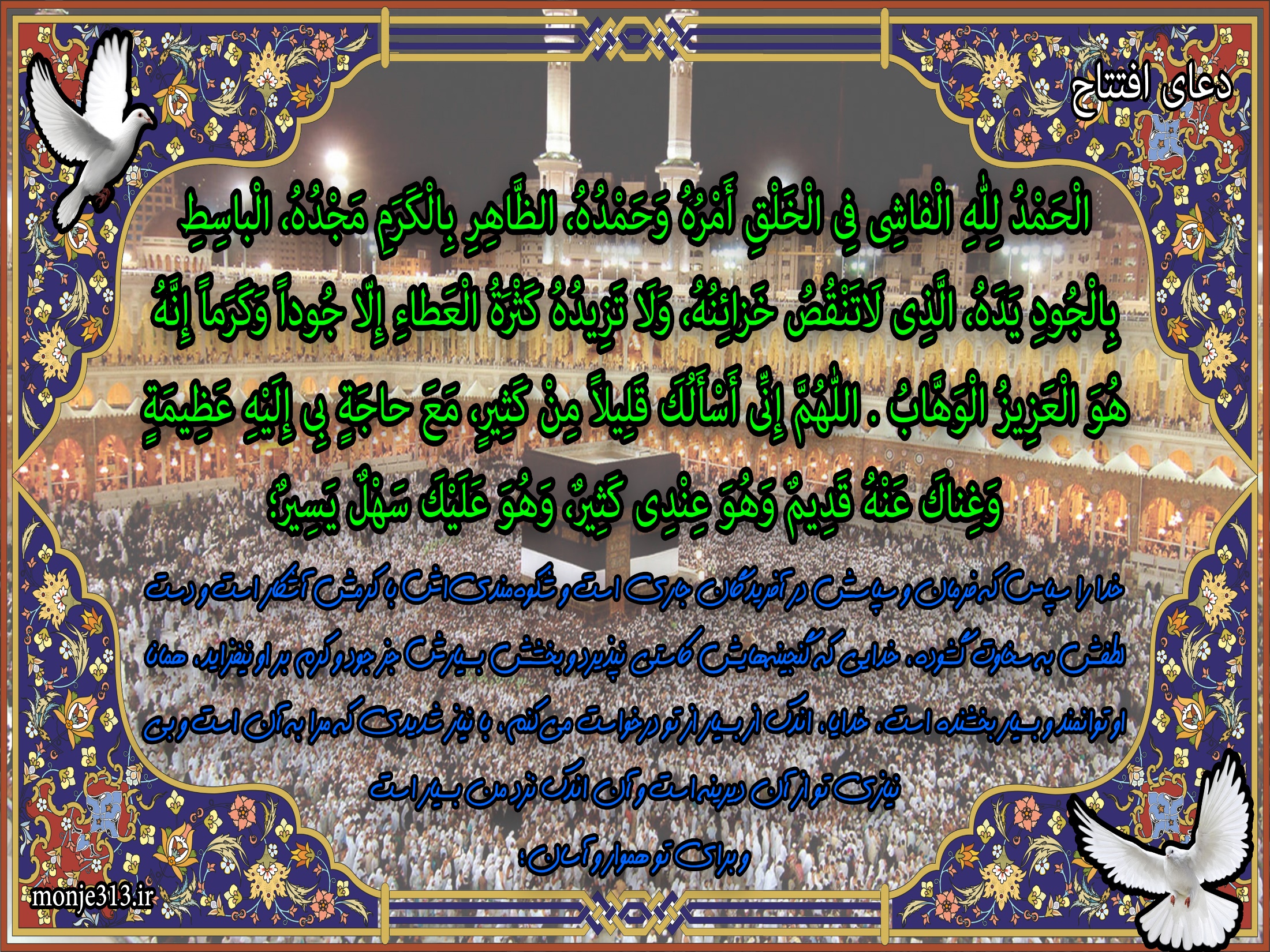 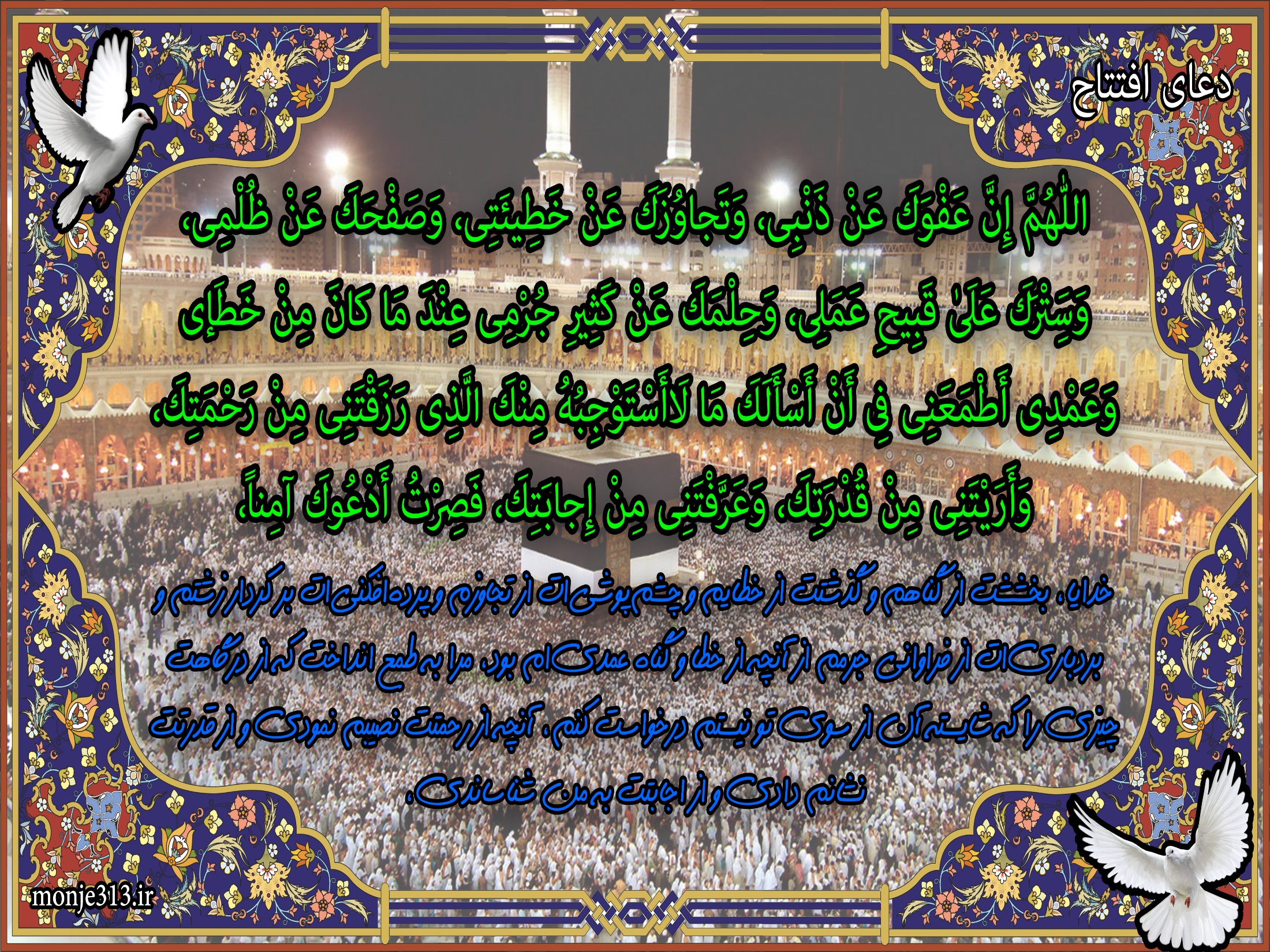 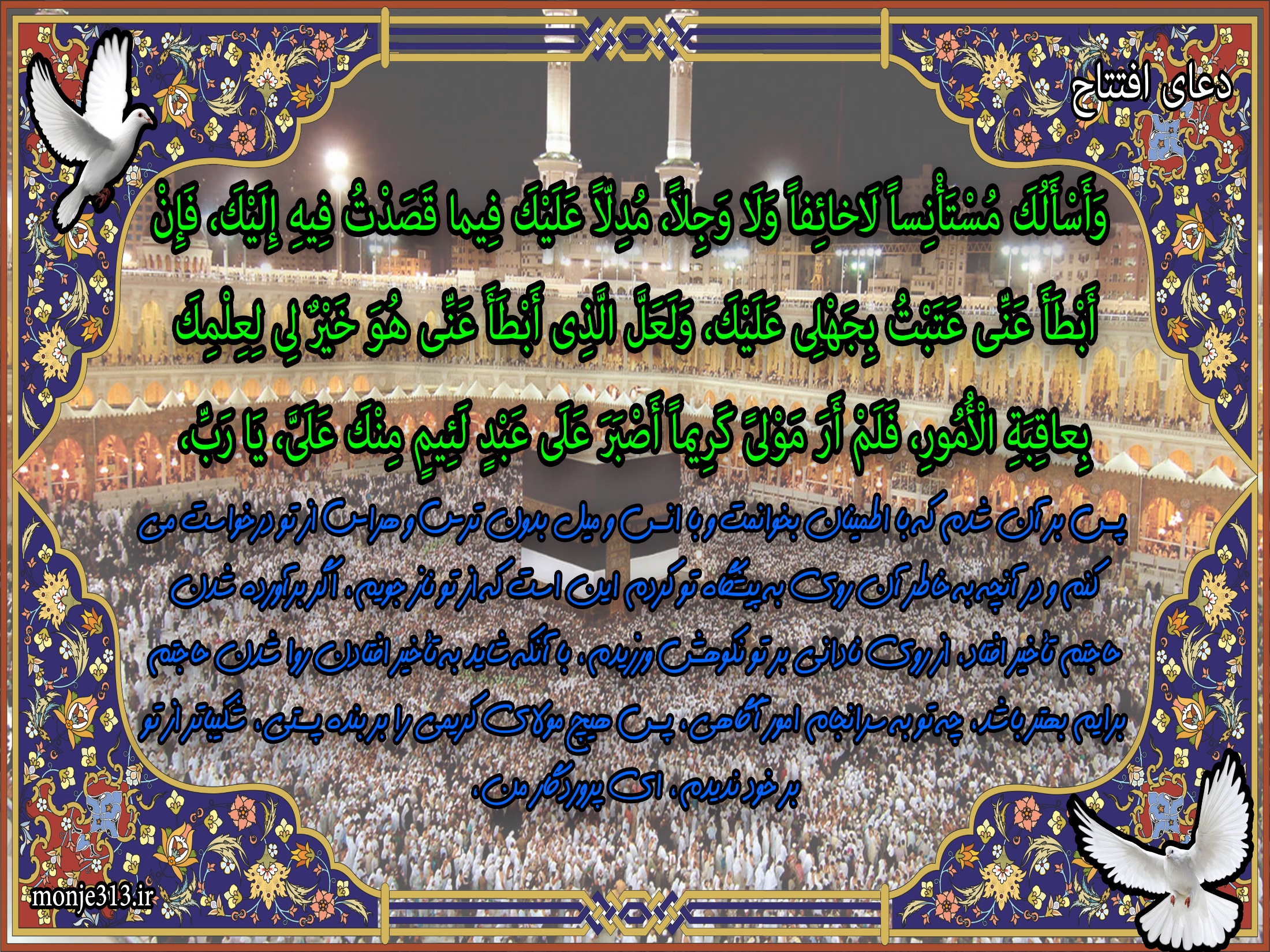 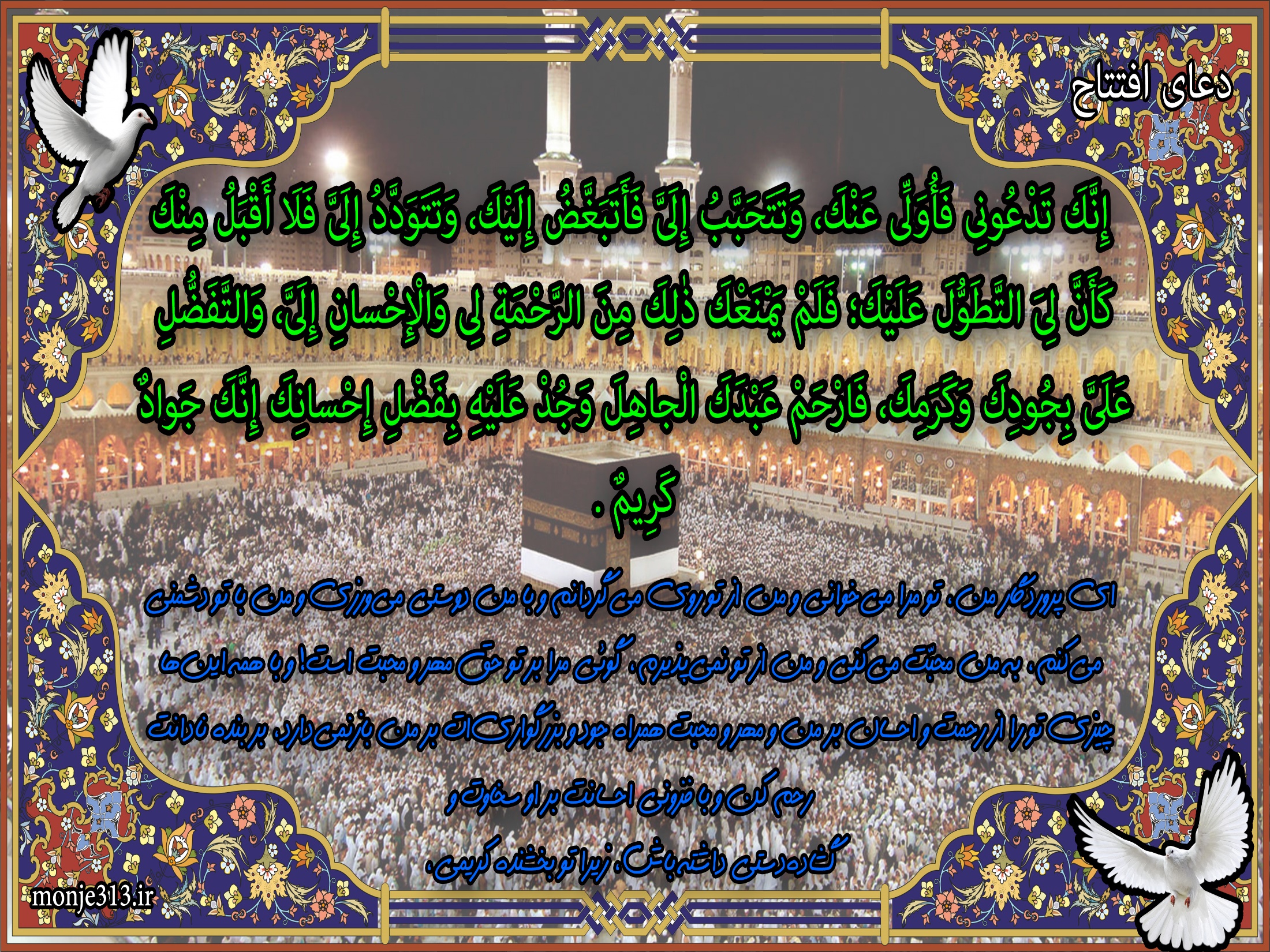 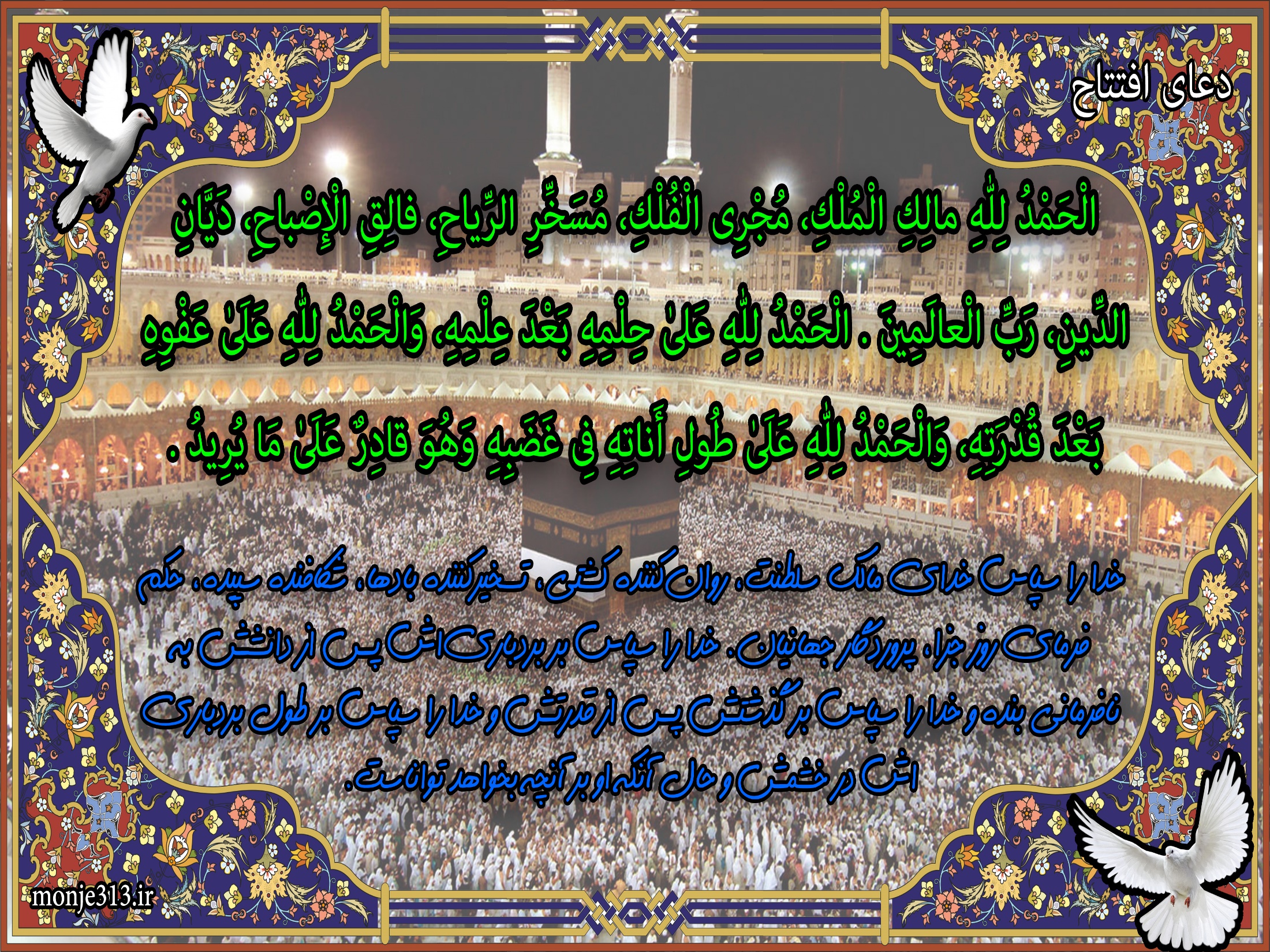 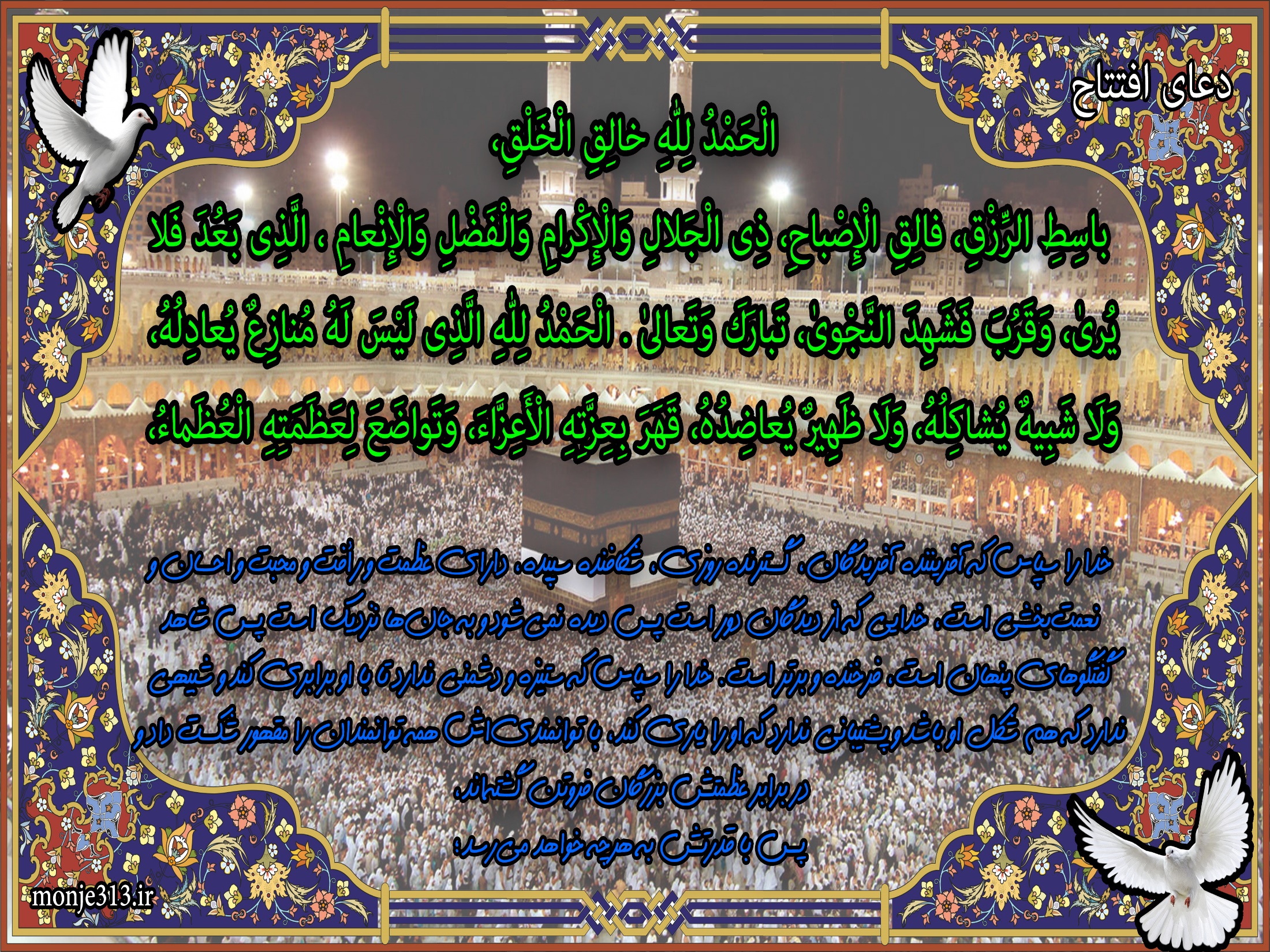 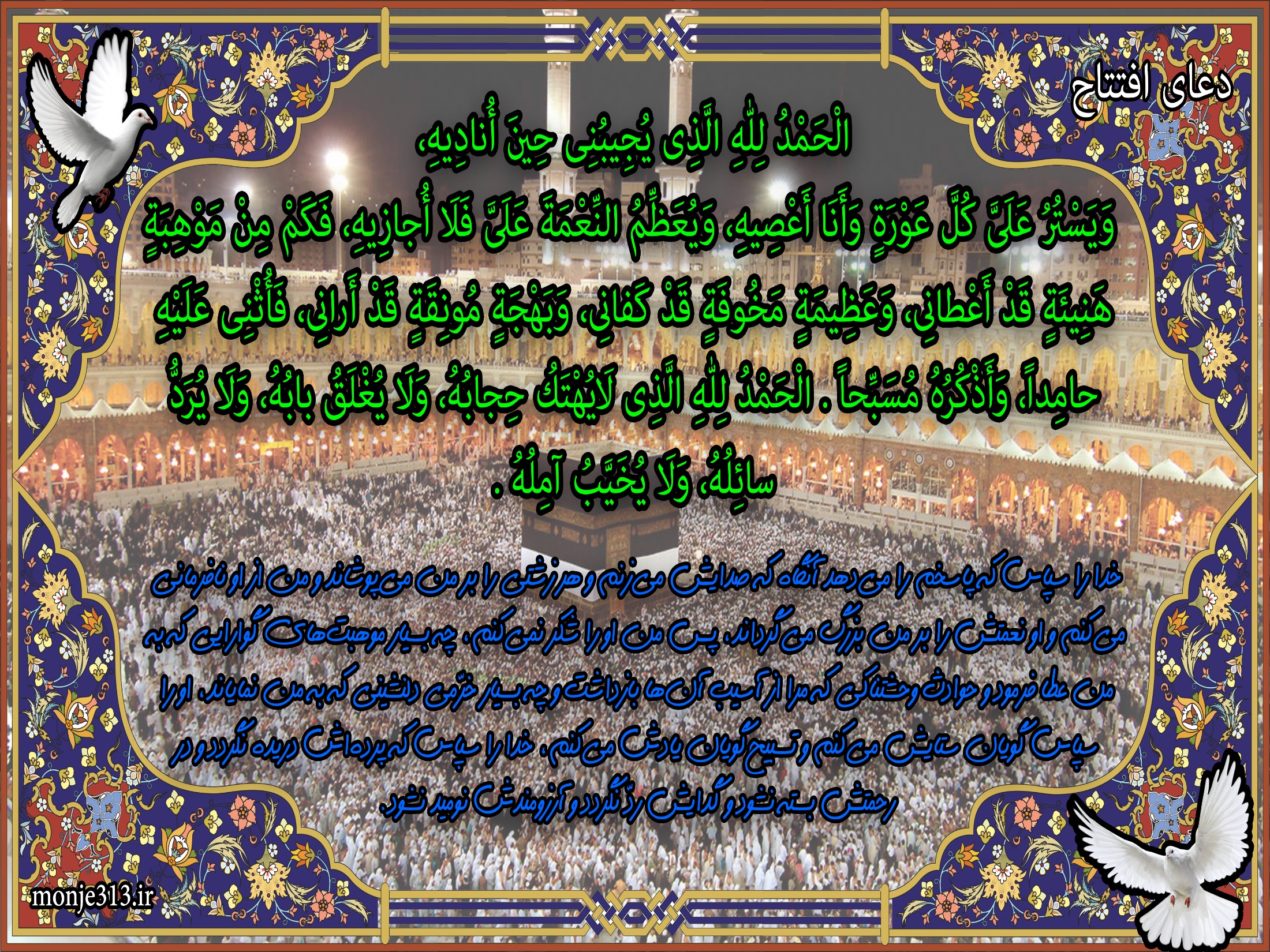 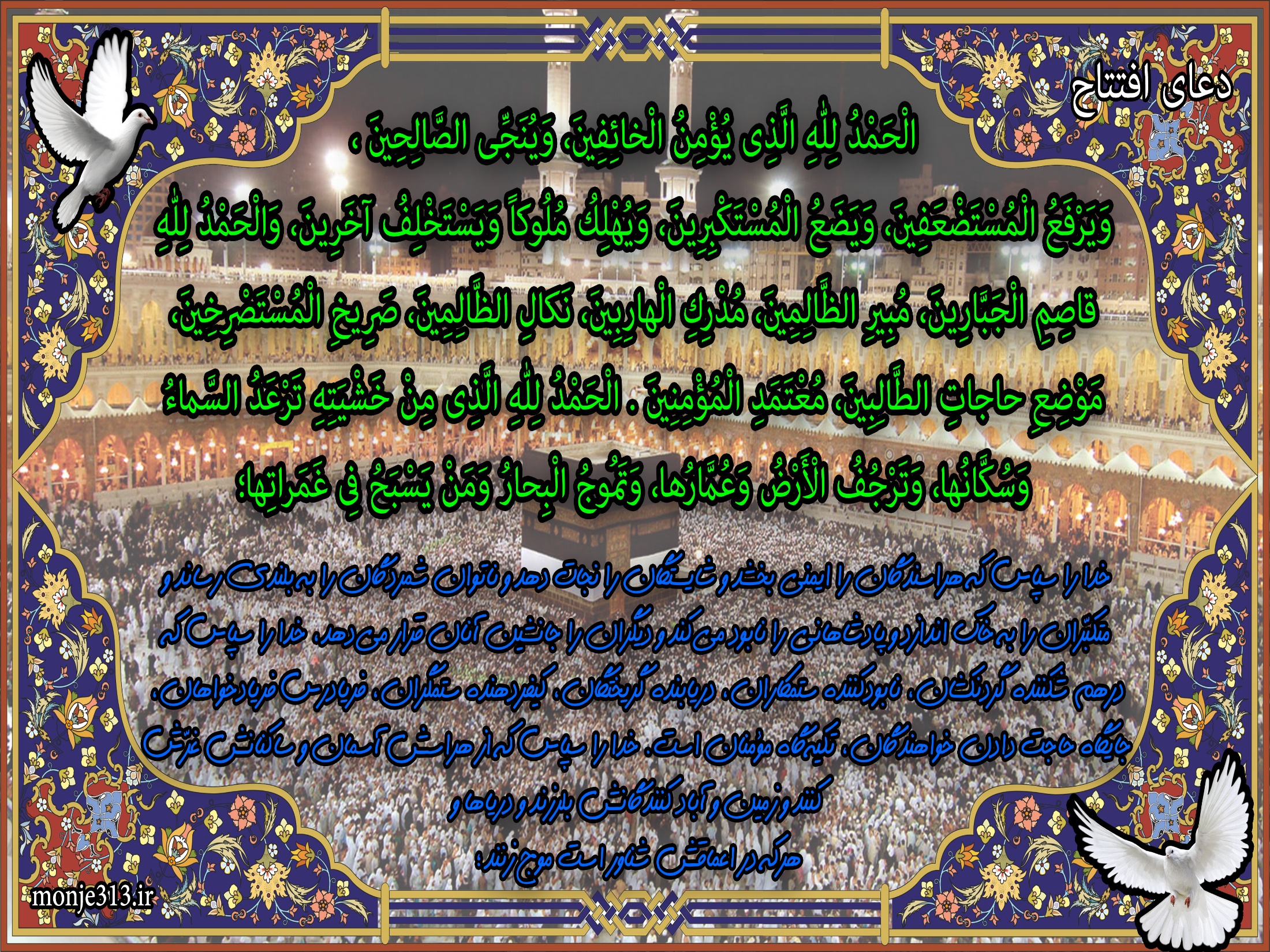 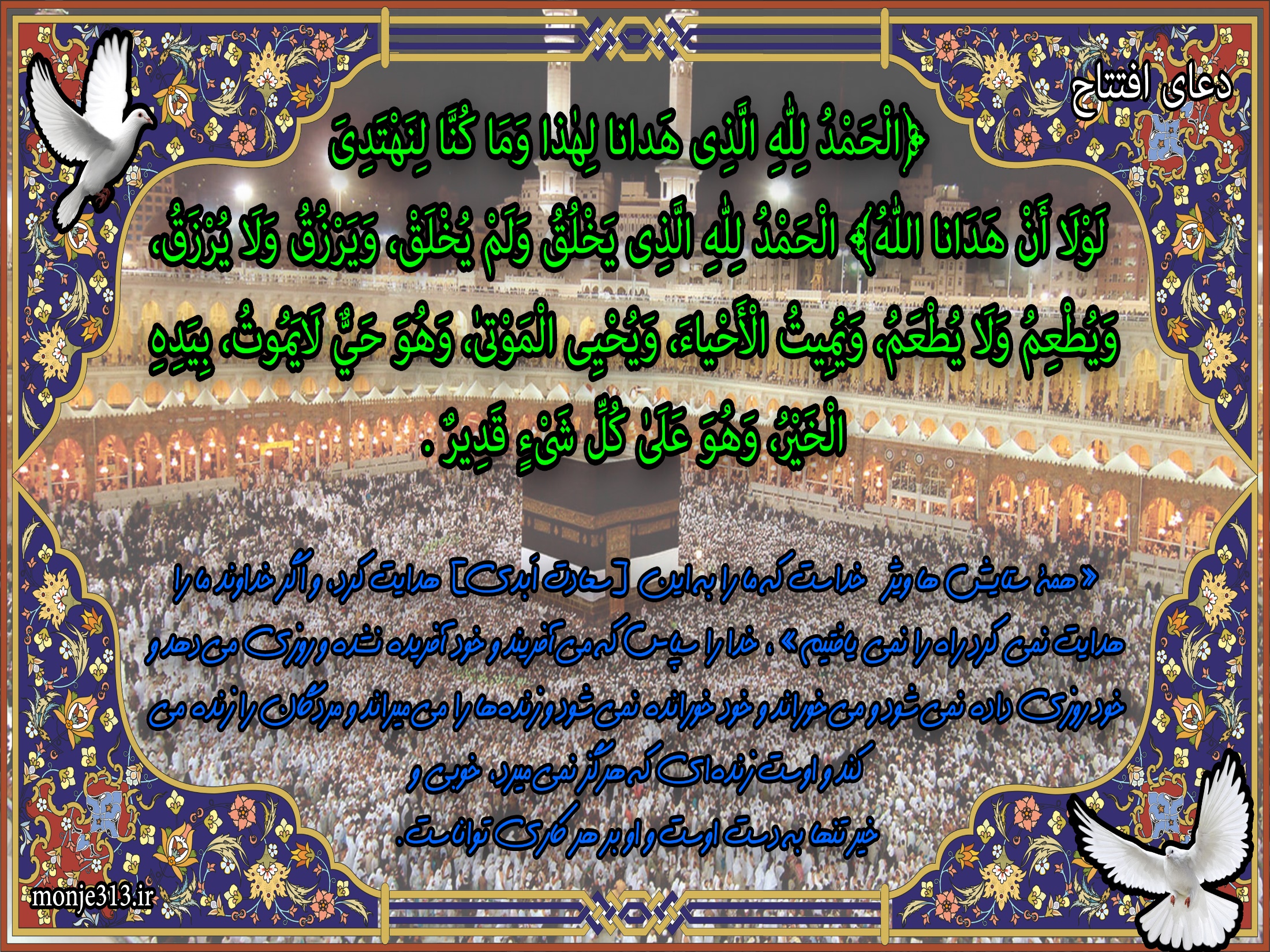 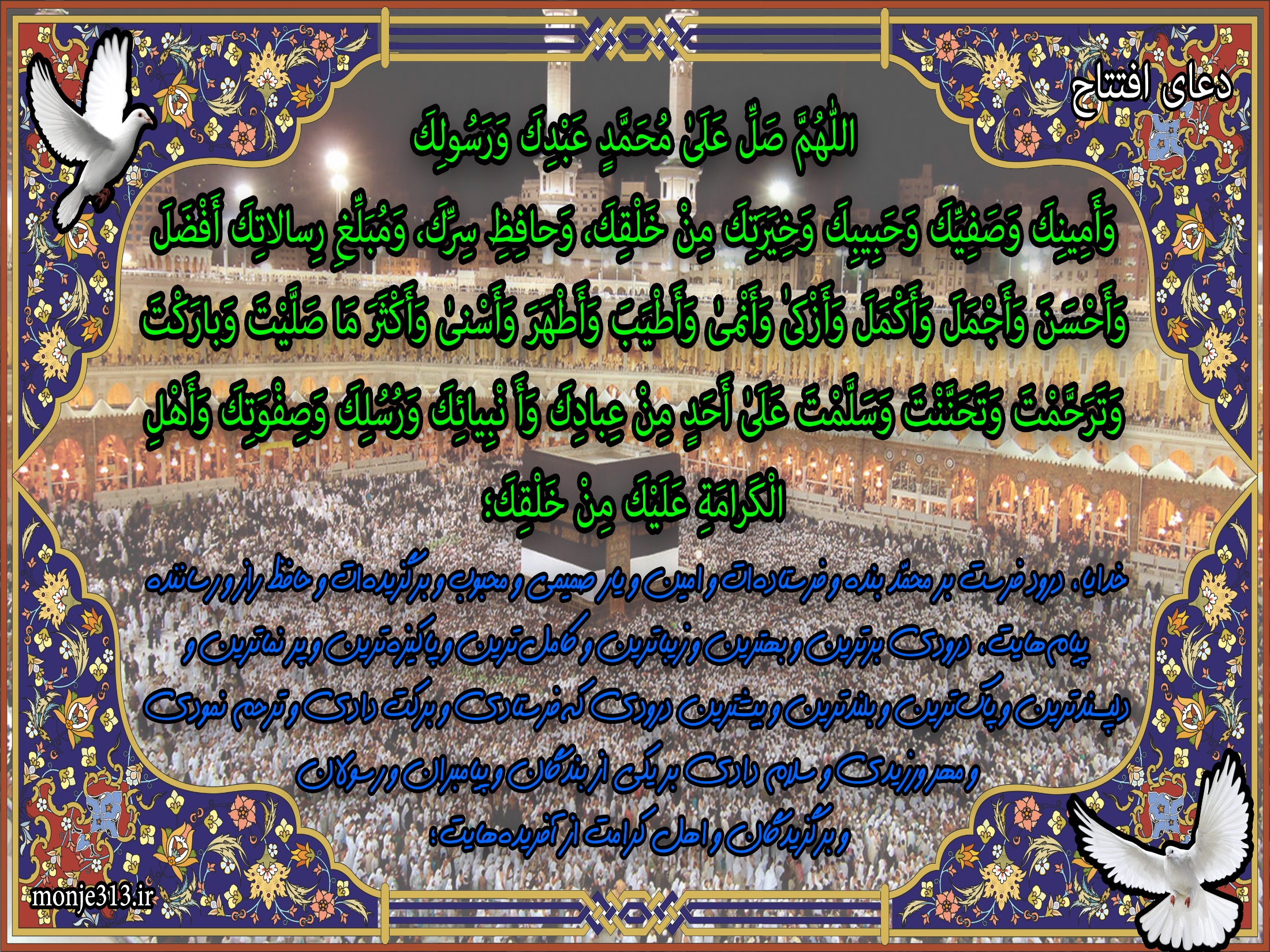 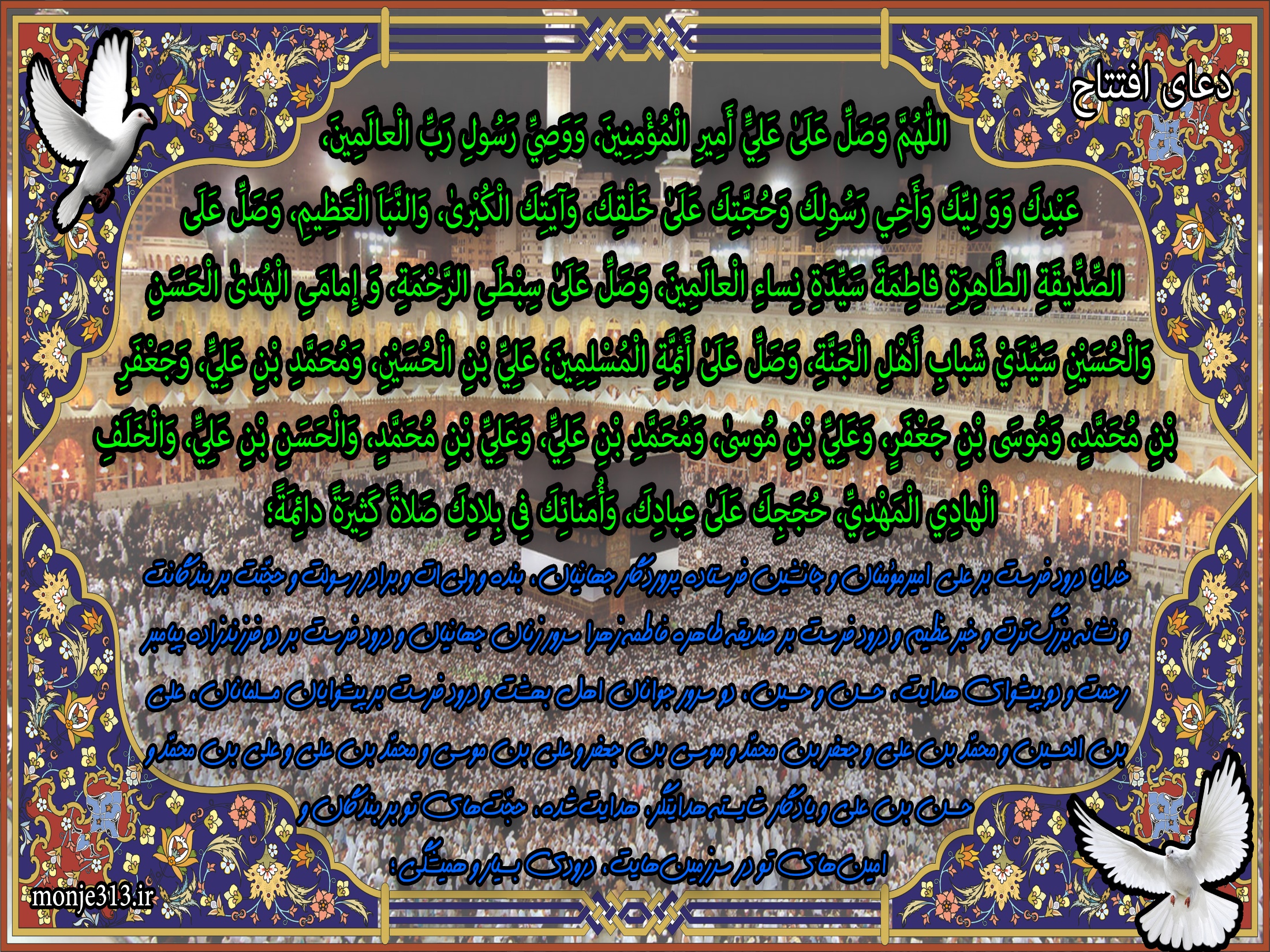 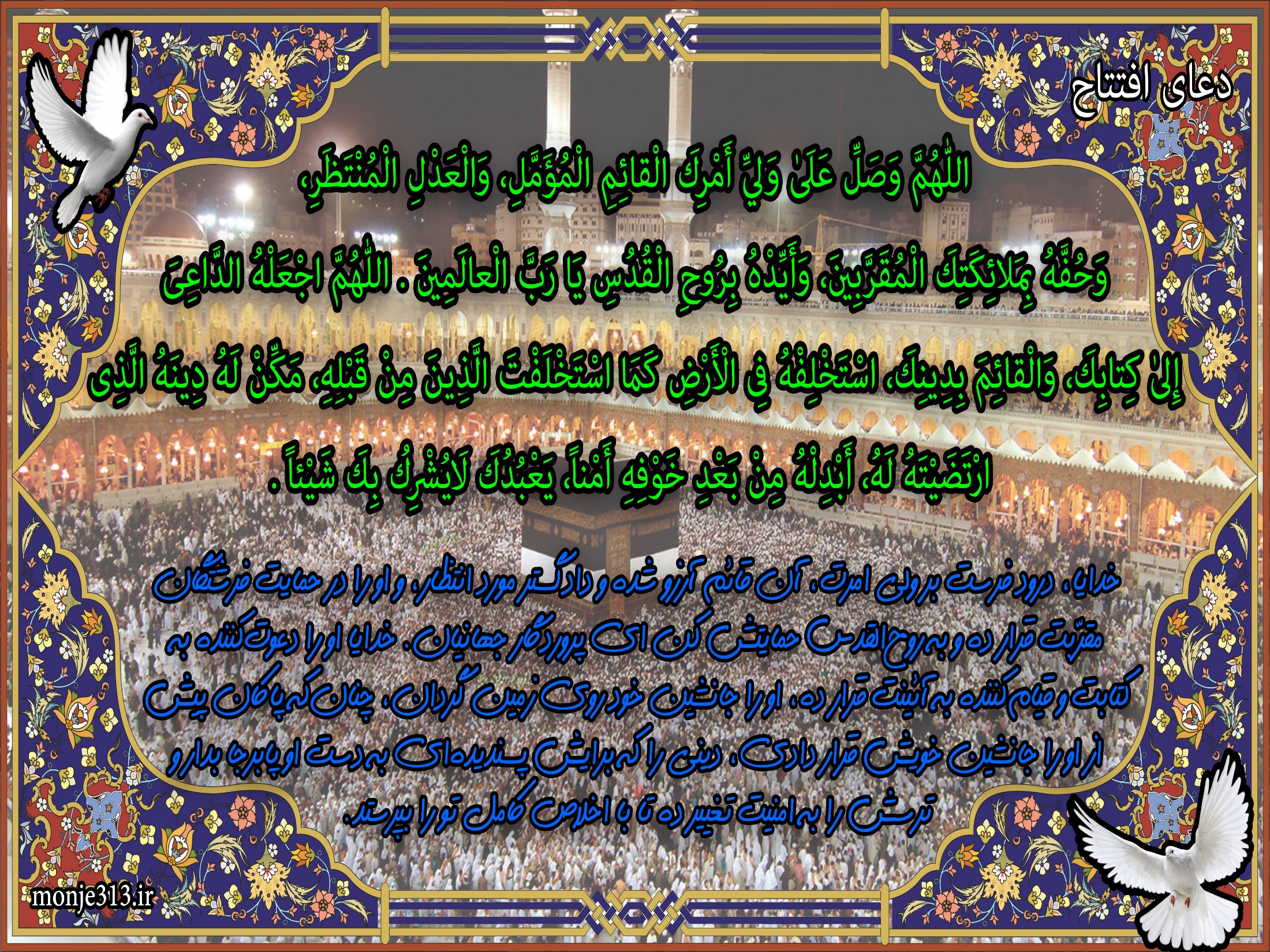 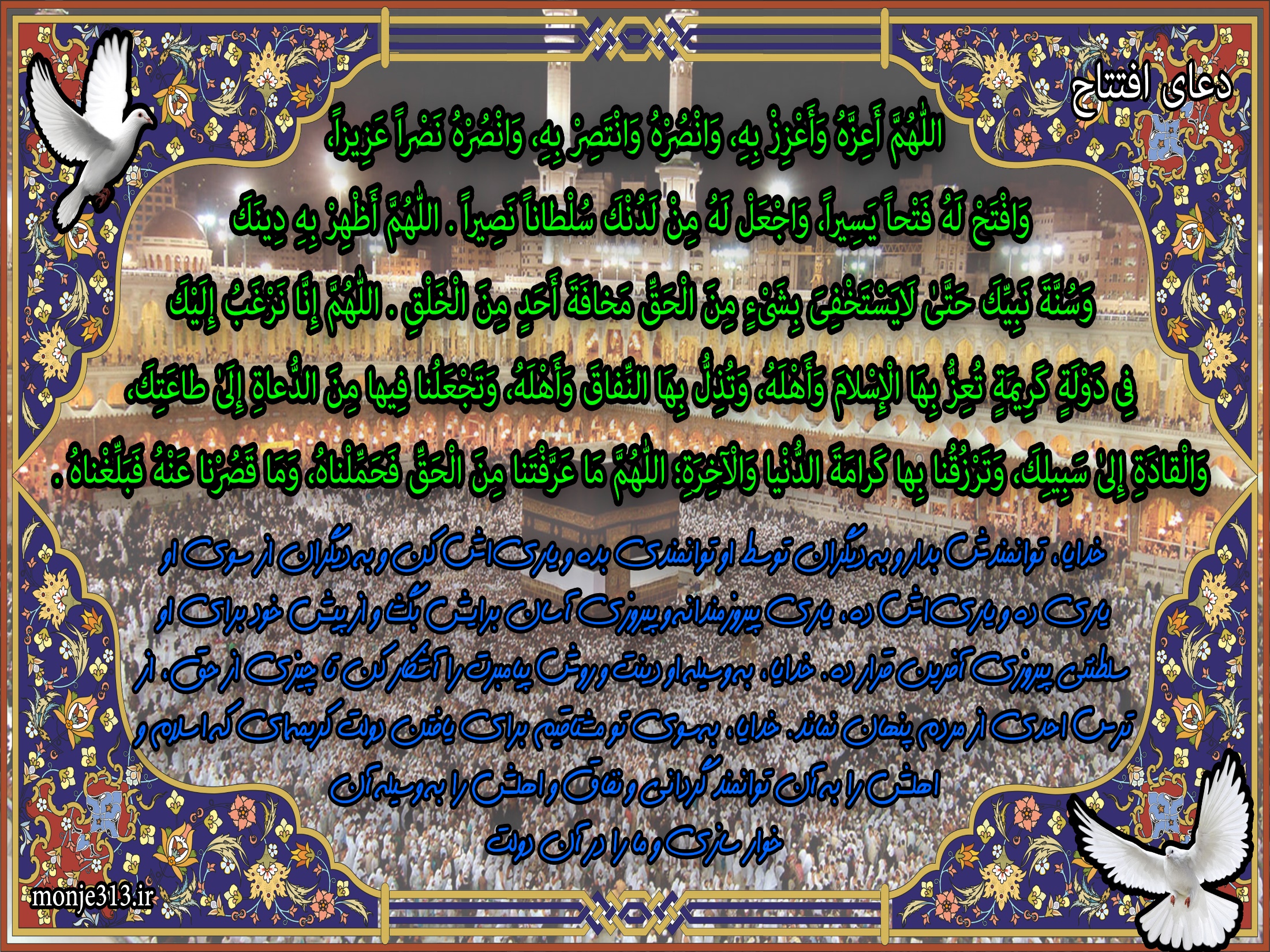 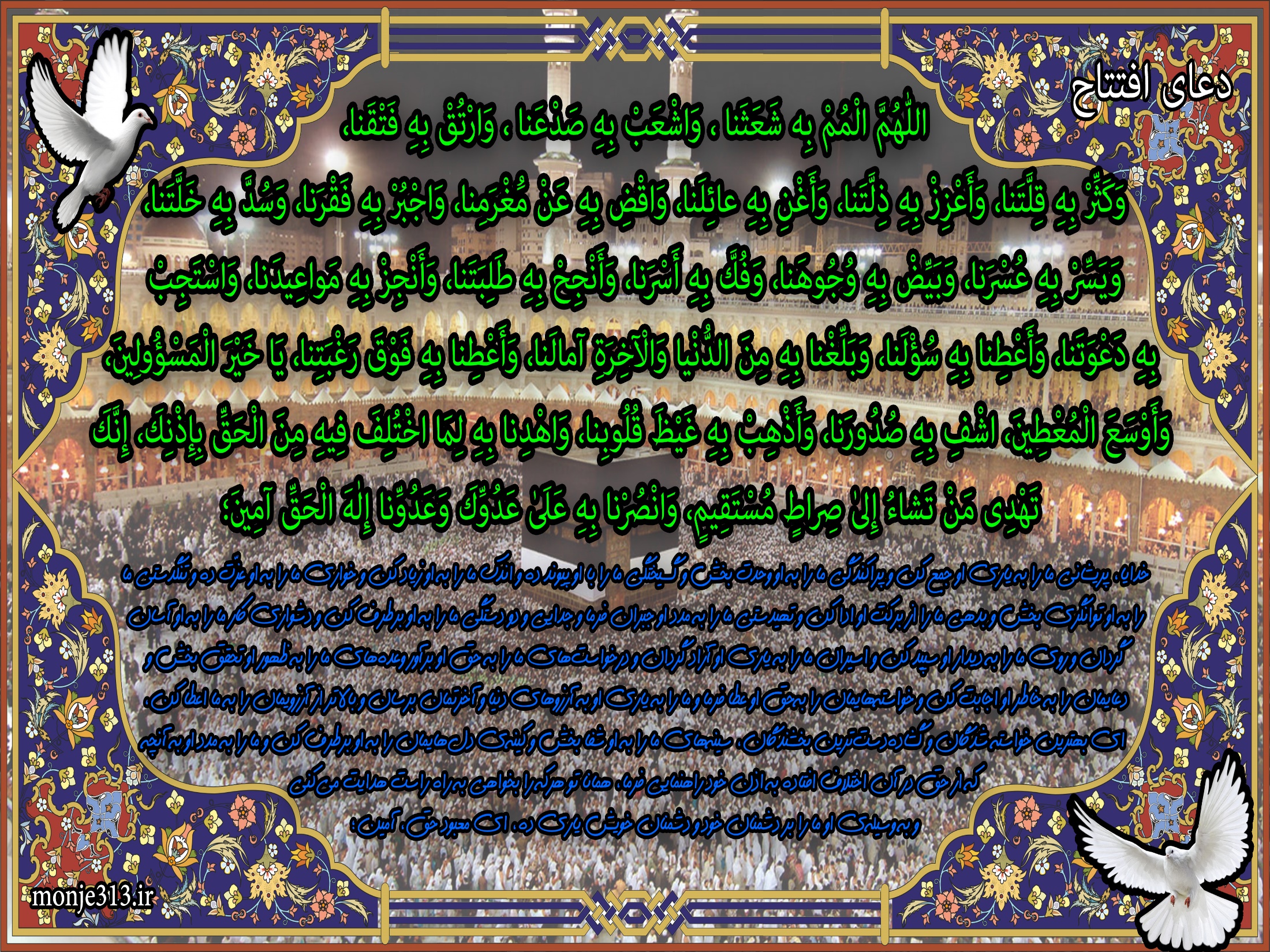 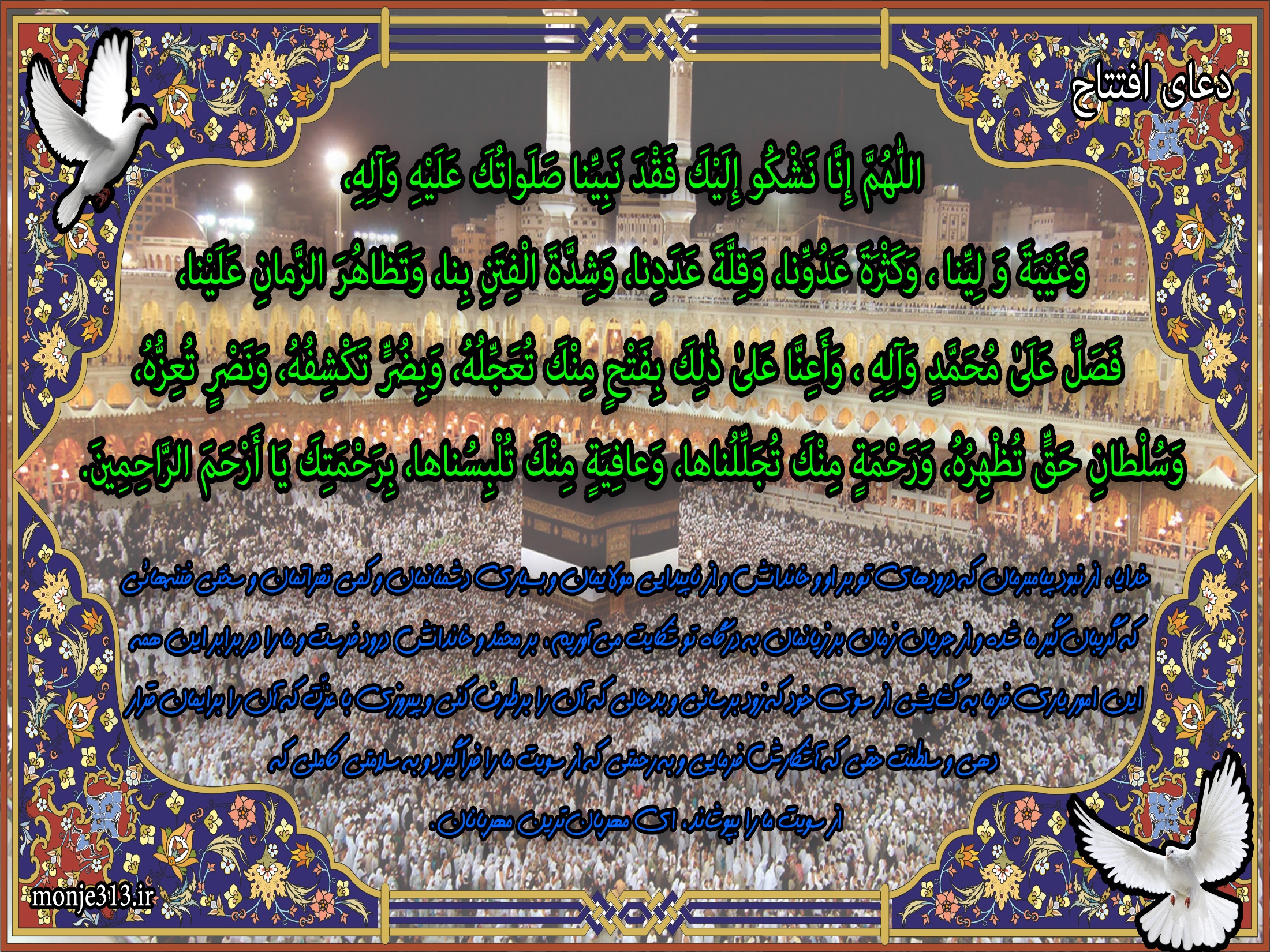